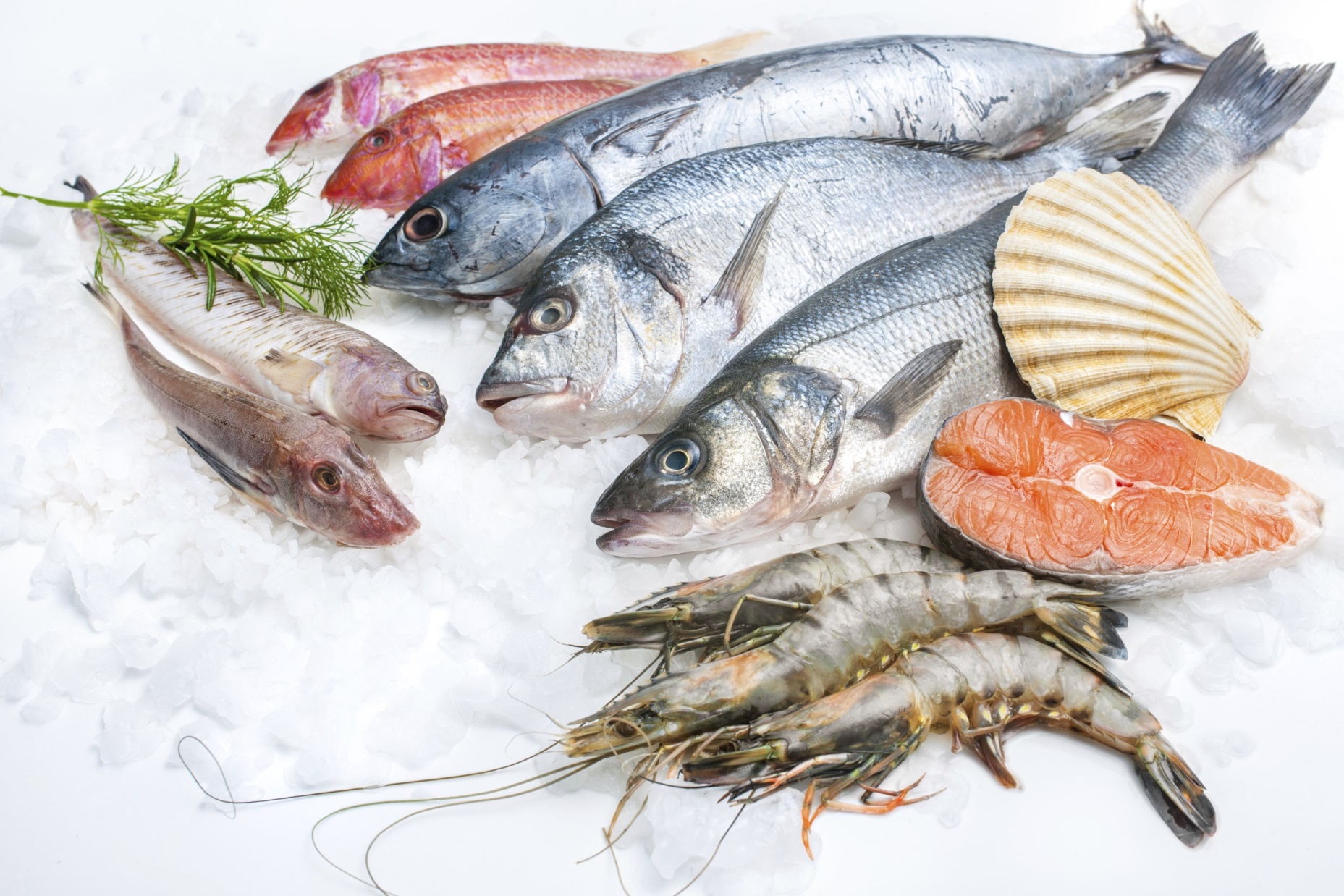 WHAT ARE THEY THINKING?
Inside the hearts and minds of seafood consumers
MICHAEL SPARKS
INTUITIVE SOLUTIONS
National Seafood Marketing Symposium 
Queensland Seafood Marketers Association
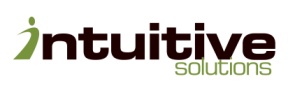 September 2018
get real. the Melbourne Storm game plan.
1
stand in the customer shoes. talk with me not at me.
2
tell me. show me. win.
3
change the conversation.
4
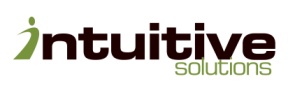 2
get real. the Melbourne Storm game plan.
1
Be real

Be clear about the end game and the game plan.

Stay the course.

Show me. Help me.

Engage me.

Empower me. Enable me.
We’ve seen the highs and low of marketing albeit from the sidelines

What we’ve learnt is that. . . .
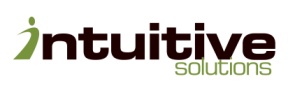 3
stand in the customer shoes. talk with me not at me.
2
in late 2016 we spoke to 2,000 adult Australians about their seafood experiences.

these are their experiences. . . .
the buying experience
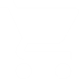 the preparing & cooking experience
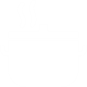 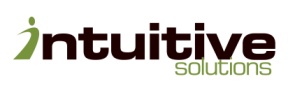 4
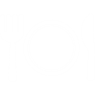 the eating experience
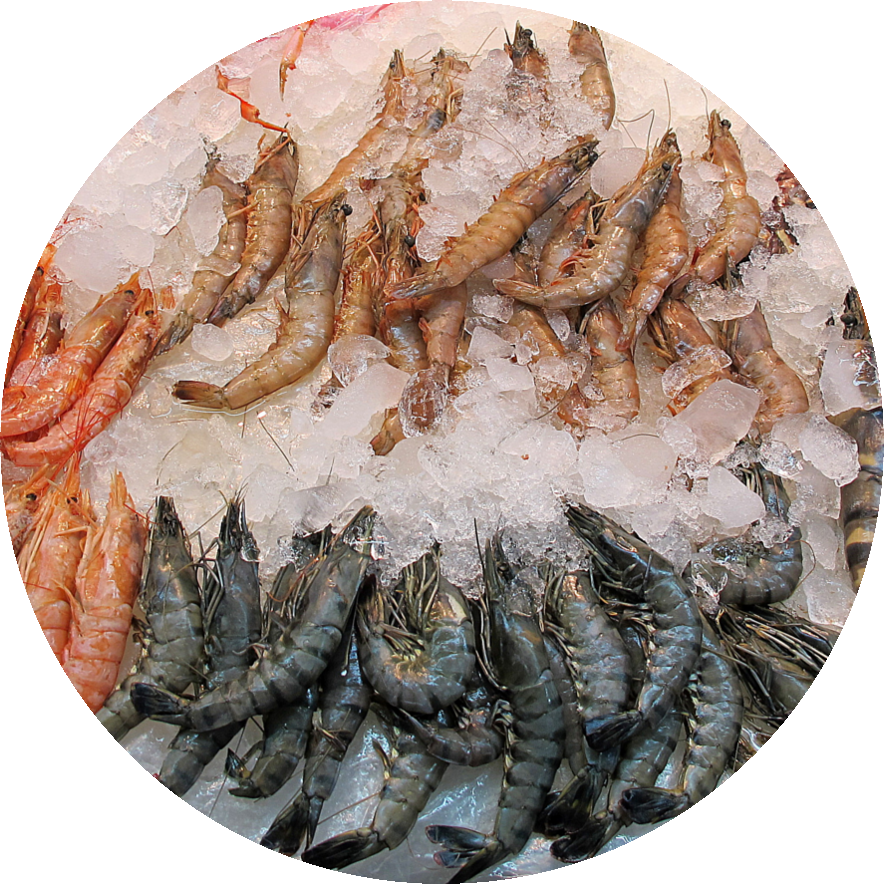 the purchasing experience
there is not a strong level of confidence about buying seafood
Not confident at all - 0
10 – Very confident
6.9
there are five key things that are important to people when they purchase seafood:
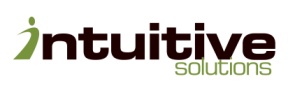 5
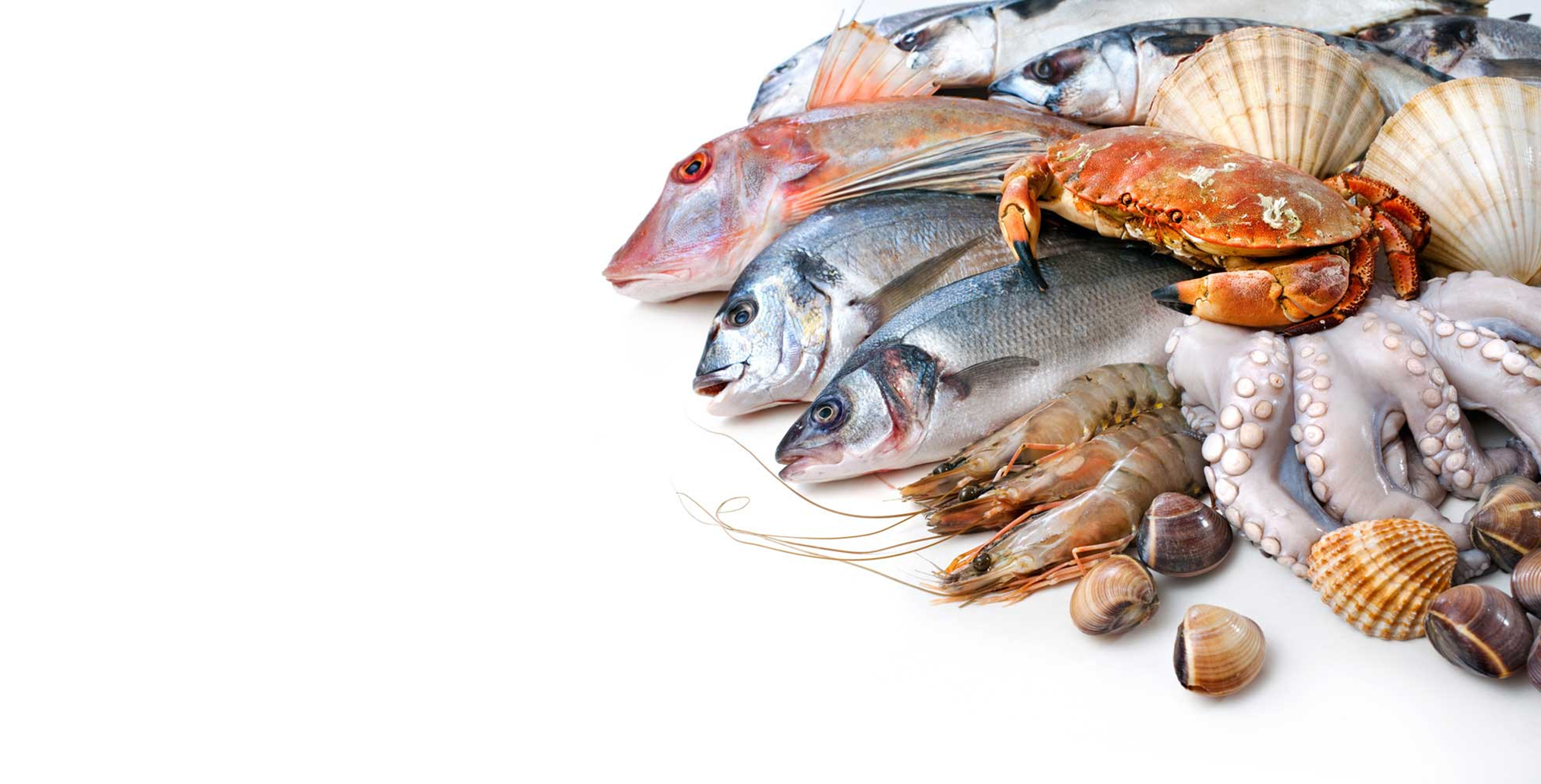 What don’t they likeabout buying seafood?
25%Not knowing how long ago the seafood was caught| | |
13%Poor range of seafood / don’t have the seafood I want | | |
11%The smell of the seafood is off-putting| | |
8%Inconvenient purchasing experience – the market is too far away, it’s crowded and it’s hard to find parking| | |
8%I don’t know where the seafood was caught
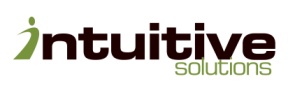 6
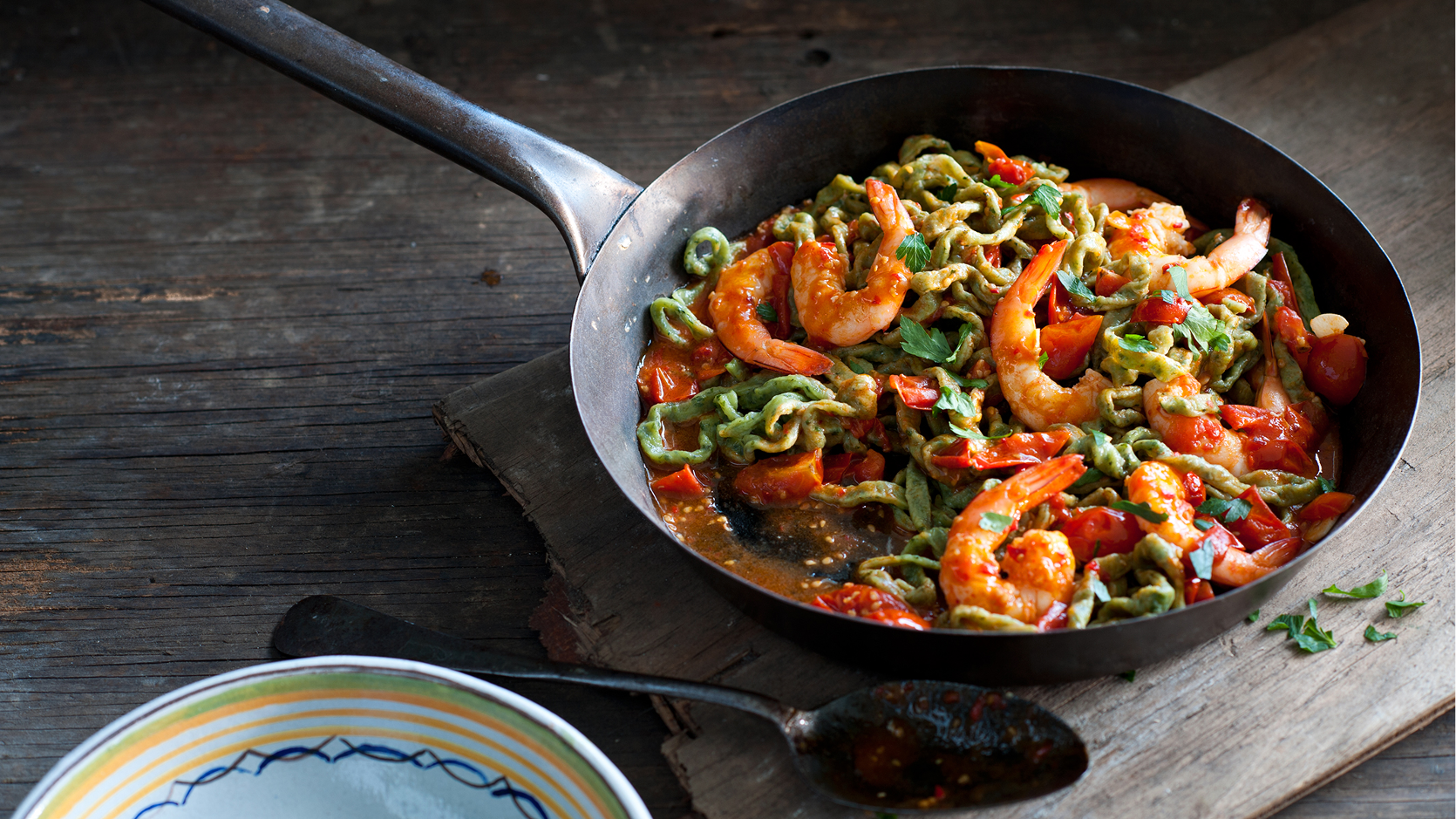 the take aways. . . .
don’t be too smart
| | |
don’t over-engineer the message 
| | |
think like a consumer 
| | |
be clear, consistent and persistent
| | |
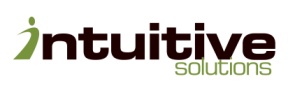 7
tell me. show me. win.
3
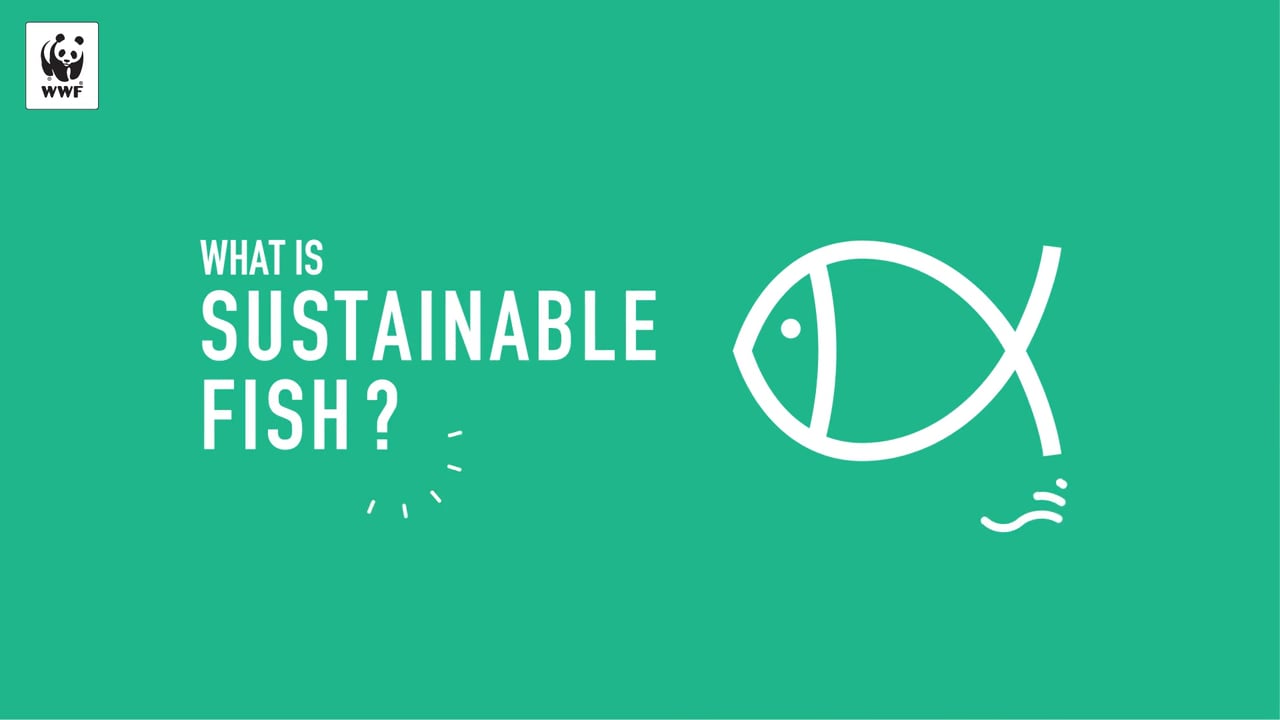 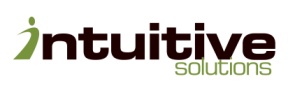 8
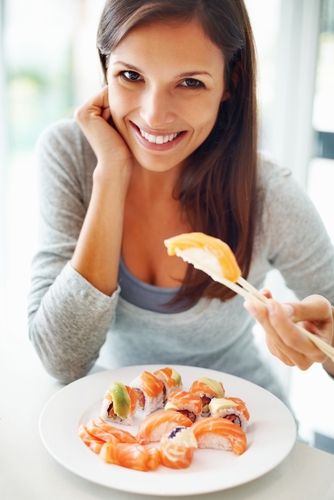 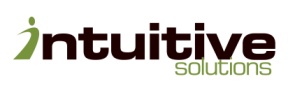 in early 2016 we spoke to 500 adult Australians about sustainability and the fishing industry

this is some of what they told us. . . .
hearts & mindscommunity conversationssustainability and the fishing industry
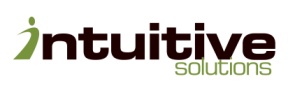 9
consumers interpret sustainability with many different lenses
We asked consumers to explain what sustainability meant for them. 

15 different description clusters
4 primary description motivators
Sustainability
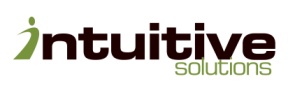 10
little consensus on what they think it means
This is the best phrase that describes sustainability – Top 7
so what exactly are we trying to achieve?
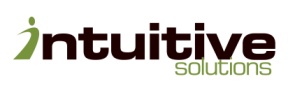 11
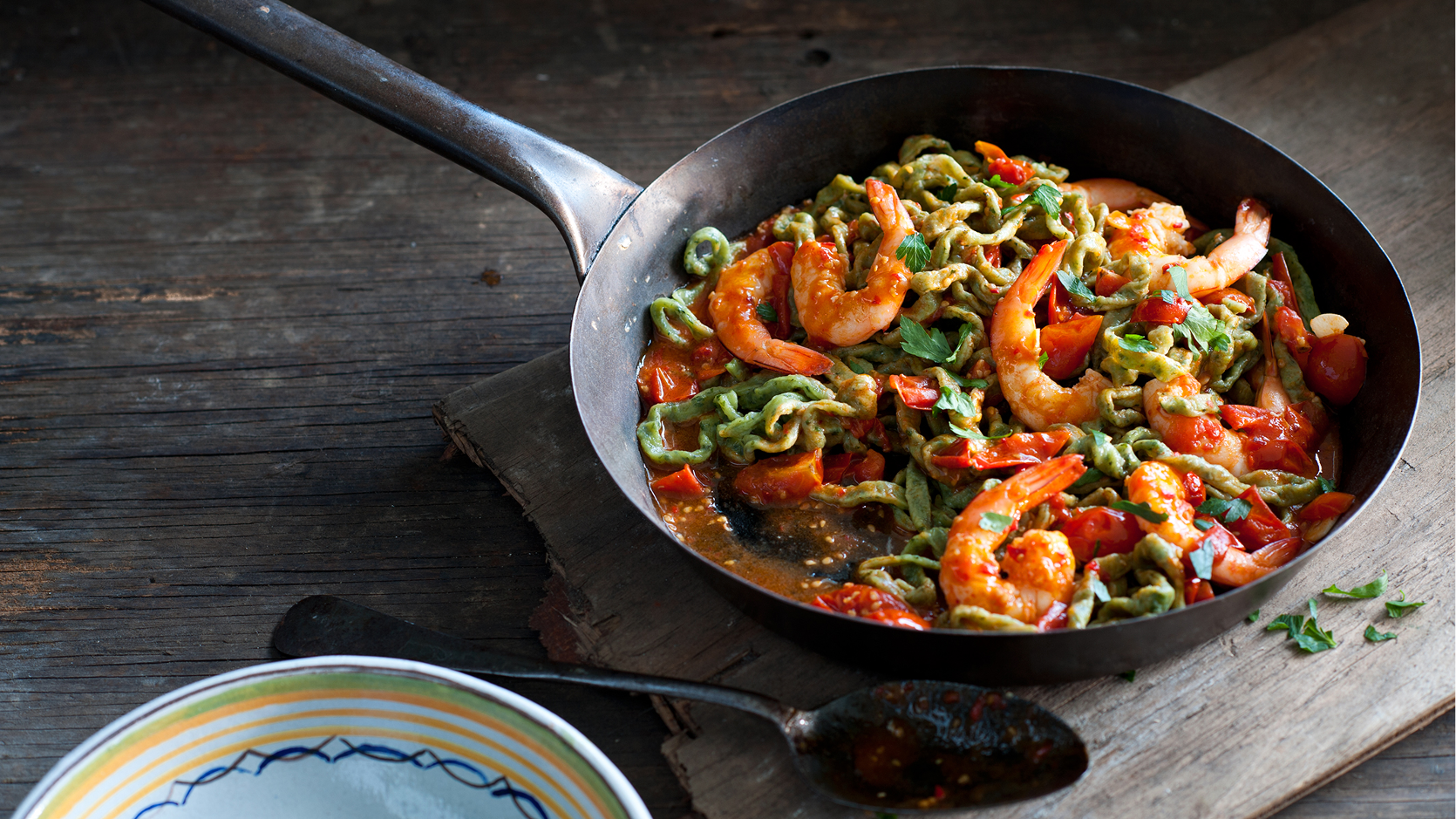 the take aways. . . .
time to shape the discussion?
| | |
sustainability or trust | resilience? 
| | |
focus and targeted
| | |
all in – a whole of industry agenda
| | |
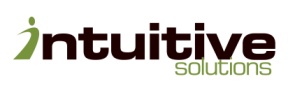 12
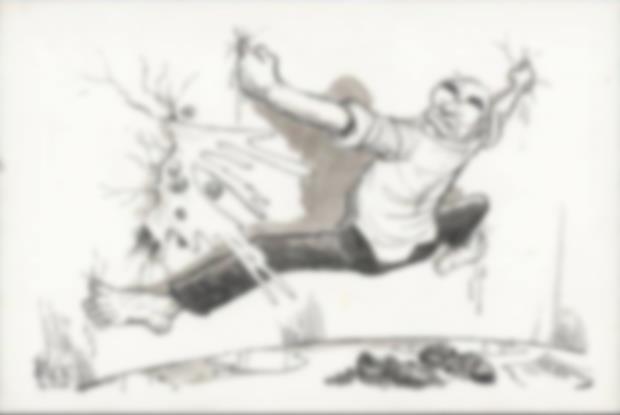 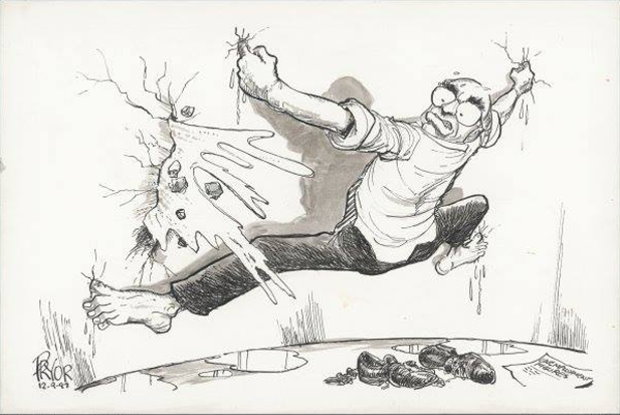 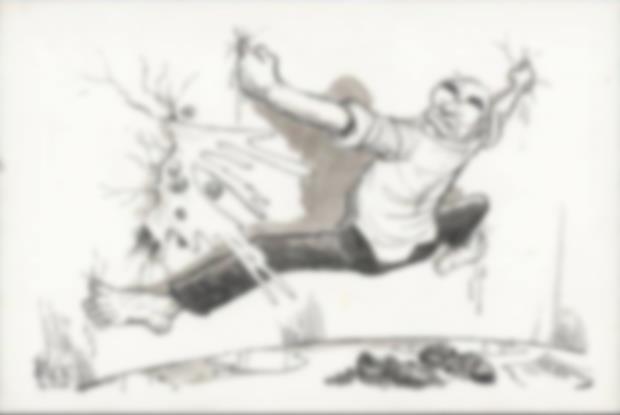 change the conversation.
4
seafood 
marketer
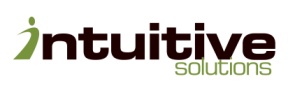 13
sustainability: what they are reporting
Do they believe Australia’s fishing industry is sustainable?
% that believeindustry is sustainable orconfident that it can be
% that think theindustry currentlyis sustainable
% that are hopefuland confident itcan be sustainable
59%
36%
23%
Believe Australia’s fishing industry is sustainable – over time
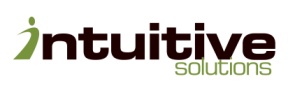 14
not all the same
The industry is sustainable
% that believe industry is sustainable or confidentthat it can be
Those who are really interested/aware of the Aus fishing industry, or aware of work industry/Govt is doing to improve sustainability
21%(n = 316)
ENGAGED
80%
Those not “Engaged” and have either fished once or more in past 12 months, or eaten fresh seafood at least once a month over past 12 months
% that believe industry is sustainable or confidentthat it can be
58%(n = 874)
CONNECTED
57%
% that believe industry is sustainable or confidentthat it can be
Those who are not “Engaged”
or “Connected” as defined above
21%(n = 318)
NOT ENGAGED
44%
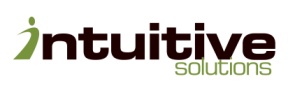 15
some clues to the future?
Agreement that certified (i.e. MSC, ASC and Friend of the Sea) gives you confidence that the seafood is sustainable
0 
Strongly
disagree
10 
Strongly
agree
7.9
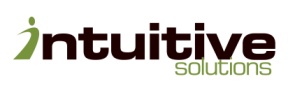 16
the take aways. . . .
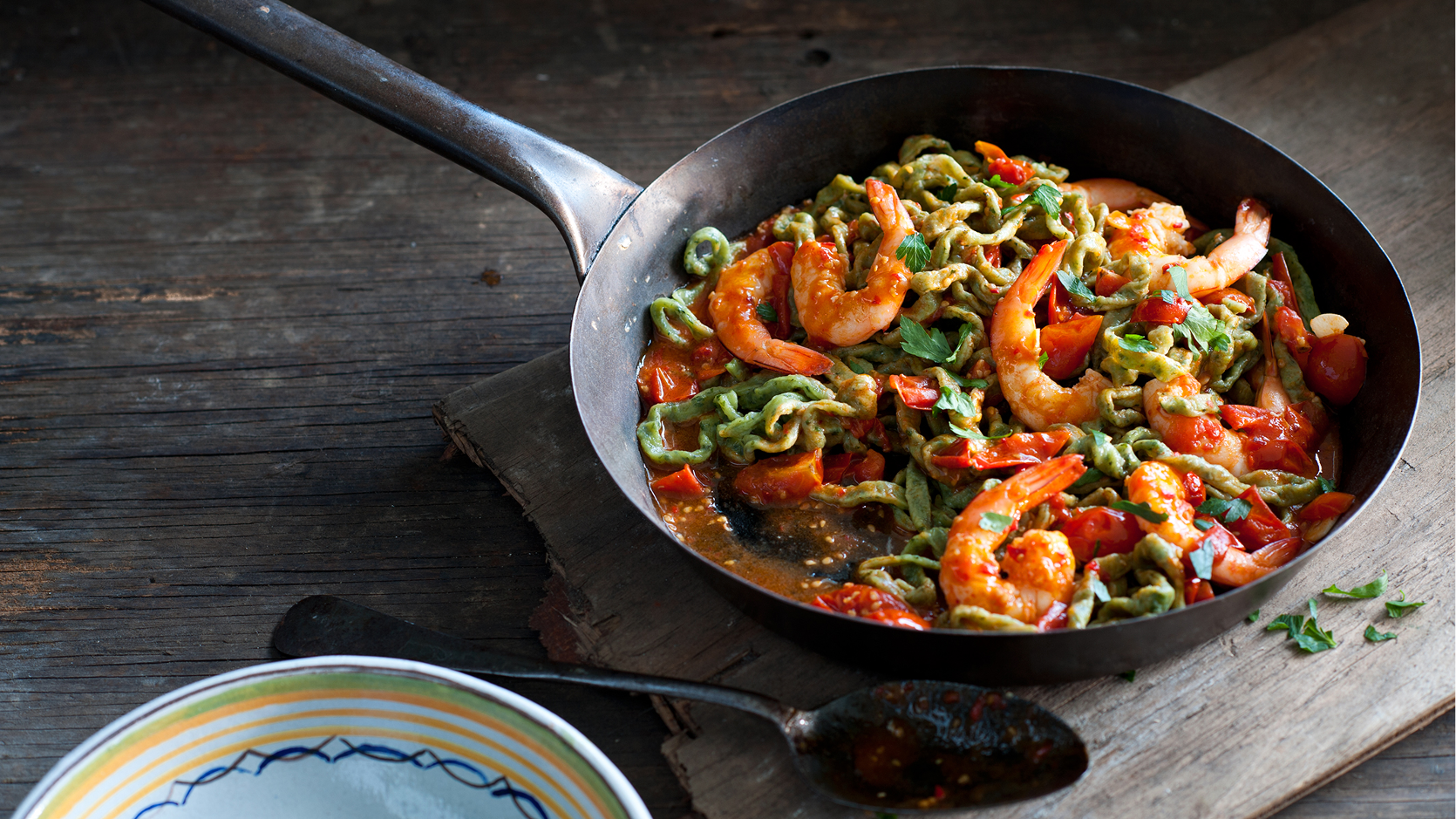 chasing the right target?
| | |
fish where the fish are 
| | |
use other levers (any levers)
| | |
be clear, consistent and persistent
| | |
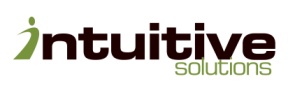 17
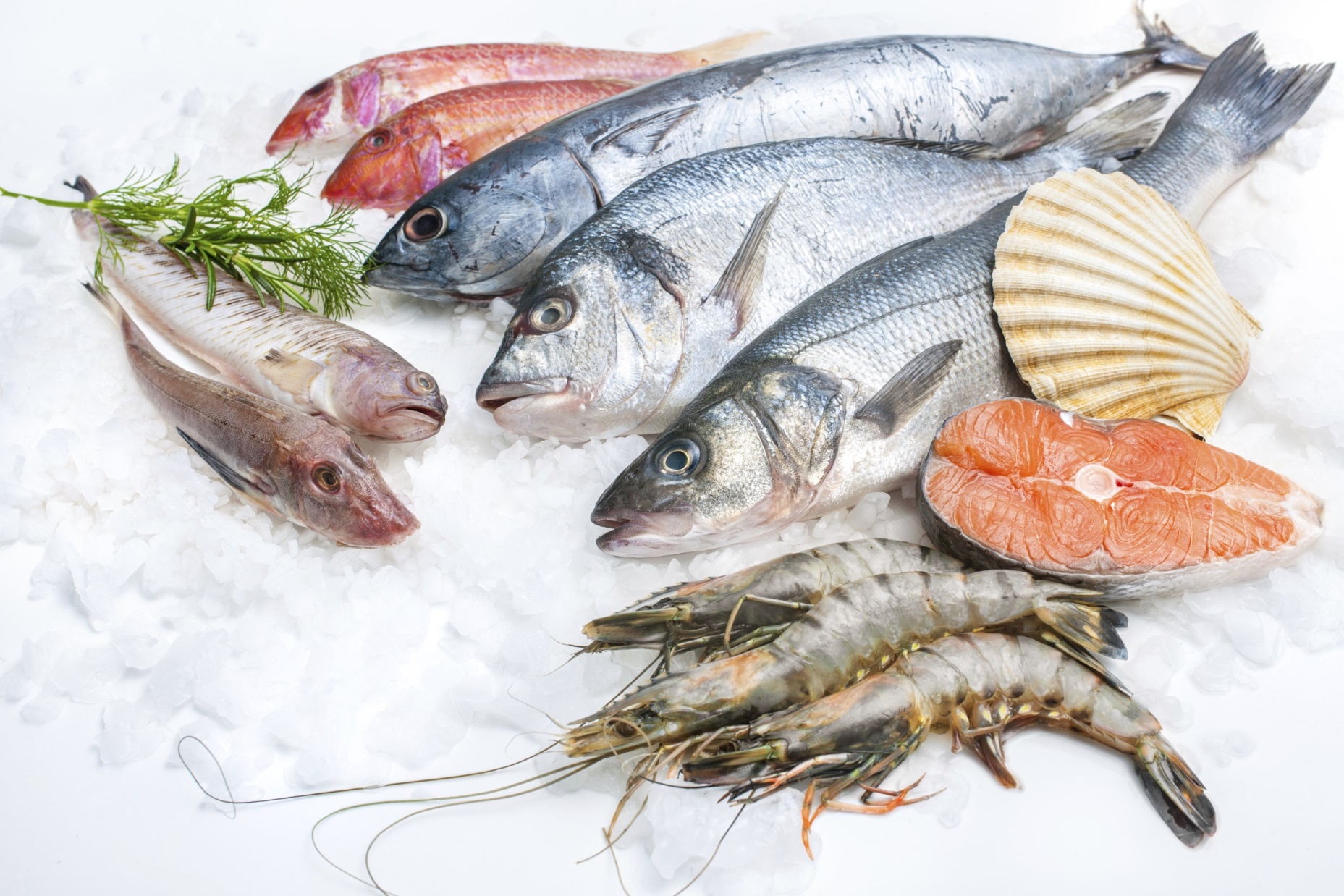 WHAT ARE THEY THINKING?
Inside the hearts and minds of seafood consumers
MICHAEL SPARKS
INTUITIVE SOLUTIONS
National Seafood Marketing Symposium 
Queensland Seafood Marketers Association
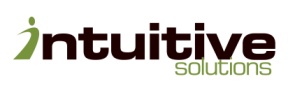 September 2018